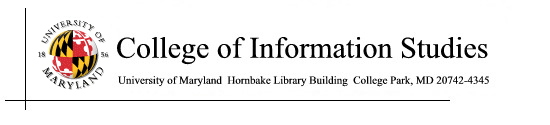 The Internet
Session 14
INST 346
The ARPANET
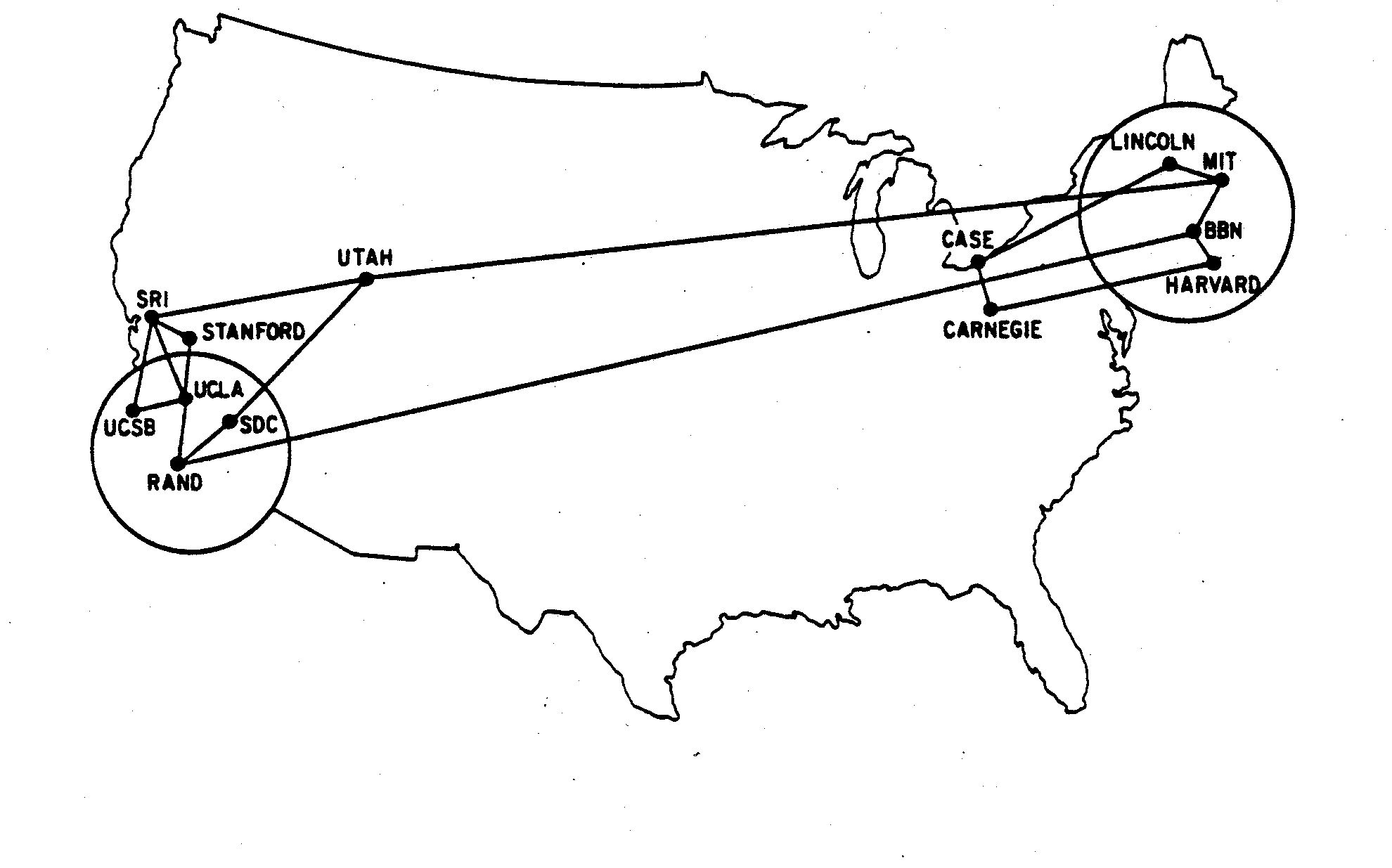 December 1970
Networks of Networks
Local Area Networks (LAN)
Connections within a room, or perhaps a building

Wide Area Networks (WAN)
Provide connections between LANs

Internet
Collection of WANs across multiple organizations
EthernetLocal Area Network (LAN)
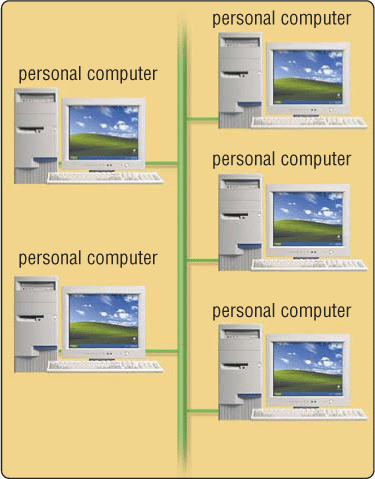 All attach to the same cable

Transmit anytime
Collision detection
Automatic retransmission

Inexpensive and flexible
Easy to add new machines
Robust to computer failure

Inefficient
Half the bandwidth is wasted
Switched (“Star”) Network
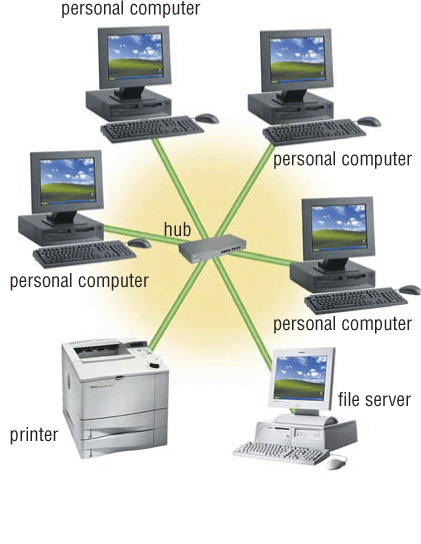 All attach directly to a hub
Switched Ethernet
Digital Subscriber Lines (DSL)

Higher cost
Line from hub to each machine
Hub must handle every packet

Much higher bandwidth
No sharing, no collisions
Wireless Networks
WiFi is available in several (“maximum”) speeds
IEEE 802.11b: 10Mb/s
IEEE 802.11g: 54Mb/s (required for video)
IEEE 802.11n: 248Mb/s
IEEE 802.11ac: 7 Gb/s

“Wireless Data” plans typical speeds: 
3G: At least 200 kb/s
4G: At least 100 Mb/sec (required for video)

Bluetooth for peer-to-peer short range
At least 24 kb/s; max range is about 30 feet
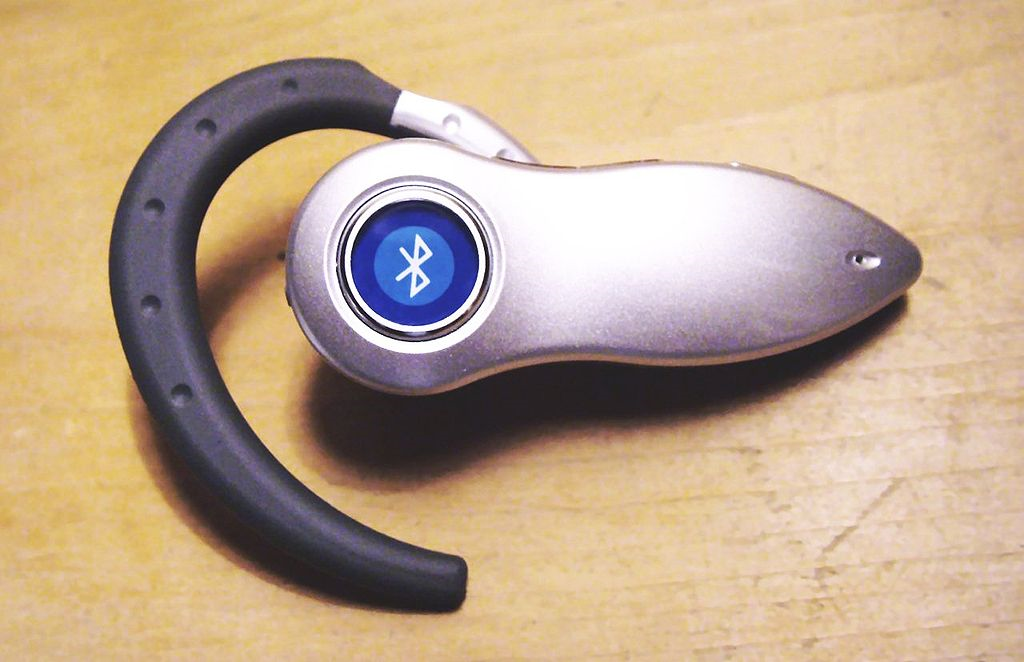 An Internet Protocol (IP) Address
Identifies a LAN
54.84.241.99
Identifies a specific device
“Leasing” an IP Address
Dynamic Host Configuration Protocol (DHCP)
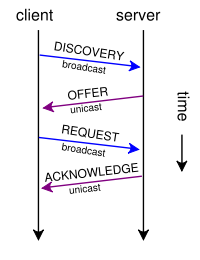 Routing Tables
120.0.0.0
45.0.2.10
121.0.0.0
Mac: netstat -nr
Windows: route print
Wide Area Networks
Two key ideas:
Unshared “point-to-point” links
Automatic forwarding

Challenge: Routing is complex 
Which paths are possible?
Which is shortest? 
Which is least busy?
Domain Name Service (DNS)
Domain Names
Easier to remember than IP addresses
Written like a postal address: specific-to-general

Each “name server” knows one level of names
“Top level” name servers know .edu, .com, .mil, …
.edu name server knows umd, umbc, stanford, …
.umd.edu name server knows terpconnect, ischool, …
…
Ports
“Well-known” ports for initial contact
22 Secure Shell (SSH and SFTP)
53 Domain Name Service (DNS)
68 Dynamic Host Configuration Protocol (DHCP)
80 Hypertext Transfer Protocol (HTTP)
143 Internet Message Access Protocol (IMAP)
…
Registered ports for specialized services
e.g., 8080 may be a user-created HTTP server
Ephemeral ports
Established as needed for ongoing interactions
Hands-on: Learn About Your IP Address
Find your IP address
Launch a command shell
Type “ipconfig /all” (and press enter)

See who “owns” that address
Use http://remote.12dt.com/

See where in the world it (probably) is
http://geobytes.com/iplocator/
Hands On: TraceRoute
See how packets get from somewhere to you
Use http://www.traceroute.org/

Look at the same data visually
http://www.monitis.com/traceroute/
Application
Application
Virtual network service
Transport
Transport
Virtual link for end to end packets
Network
Network
Network
Network
Virtual link for packets
TCP/IP layer architecture
Link
Link
Link
Link
Link
Link
Link for bits
Link for bits
Link for bits
Transmission Control Protocol (TCP)
Built on the network-layer version of UDP

Guarantees delivery all data
Retransmits missing data

Guarantees data will be delivered in order
“Buffers” subsequent packets if necessary

No guarantee of delivery time
Long delays may occur without warning
User Datagram Protocol (UDP)
The Internet’s basic transport service
Sends every packet immediately
Passes received packets to the application

No delivery guarantee
Collisions can result in packet loss

Example: sending clicks on web browser
[Speaker Notes: No connection establishment. As we shall discuss in Section 3.5, TCP uses a three-way handshake before it starts to transfer data. UDP just blasts away without any formal preliminaries. Thus UDP does not introduce any delay to establish a connection. This is probably the principle reason why DNS runs over UDP rather than TCP -- DNS would be much slower if it ran over TCP. HTTP uses TCP rather than UDP, since reliability is critical for Web pages with text. But, as we briefly discussed in Section 2.2, the TCP connection establishment delay in HTTP is an important contributor to the "world wide wait". 
No connection state. TCP maintains connection state in the end systems. This connection state includes receive and send buffers, congestion control parameters, and sequence and acknowledgment number parameters. We will see in Section 3.5 that this state information is needed to implement TCP's reliable data transfer service and to provide congestion control. UDP, on the other hand, does not maintain connection state and does not track any of these parameters. For this reason, a server devoted to a particular application can typically support many more active clients when the application runs over UDP rather than TCP. 
Small segment header overhead. The TCP segment has 20 bytes of header overhead in every segment, whereas UDP only has 8 bytes of overhead. 
Unregulated send rate. TCP has a congestion control mechanism that throttles the sender when one or more links between sender and receiver becomes excessively congested. This throttling can have a severe impact on real-time applications, which can tolerate some packet loss but require a minimum send rate. On the other hand, the speed at which UDP sends data is only constrained by the rate at which the application generates data, the capabilities of the source (CPU, clock rate, etc.) and the access bandwidth to the Internet. We should keep in mind, however, that the receiving host does not necessarily receive all the data - when the network is congested,  a significant fraction of the UDP-transmitted data could be lost due to router buffer overflow. Thus, the receive rate is limited by network congestion even if the sending rate is not constrained.]
Before You Go
On a sheet of paper, answer the following (ungraded) question (no names, please):

	What was the muddiest point in today’s class?